Aula 02
Revisando
Na aula passada aprendemos as cinco vogais do alfabeto:
A           E           I             O           U

Hoje iremos começar com as consoantes e aprenderemos as letras “P”, “R” E “S”.
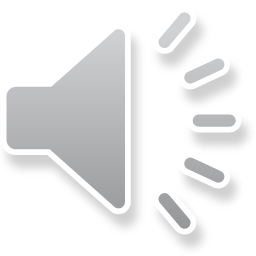 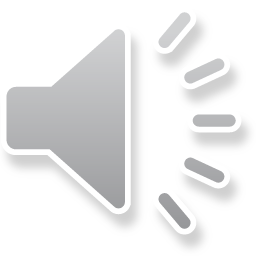 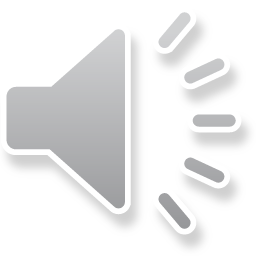 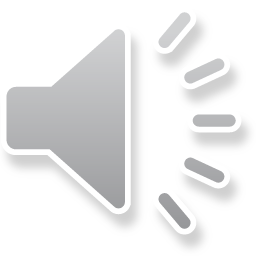 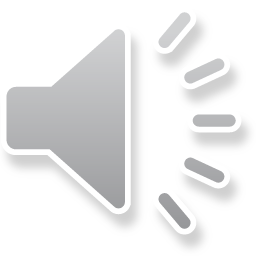 LETRA P
A letra “P” é representada por um ponto, dois traços e um ponto, da seguinte maneira:



Seu som será o seguinte:
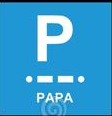 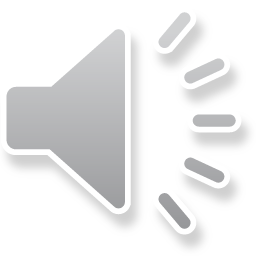 Letra R
A letra “R” é representada por um ponto, um traço e um ponto, da seguinte maneira:

                              

Seu som será o seguinte:
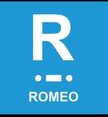 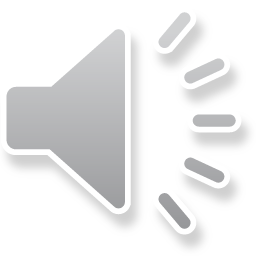 Letra S
A letra “S” é representada por três pontos, da seguinte maneira:
  


Seu som será o seguinte:
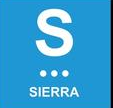 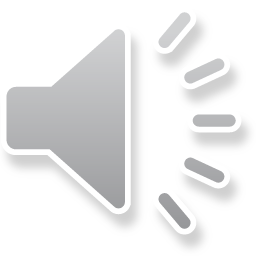 Atividade para fixação
Distribuir uma folha para cada onde terá lacunas para que preencham de acordo com a letra que escutaram.